Matching maps to ground and vice versa
Terrain association
Olympia Navigation
4/18/2018
1
[Speaker Notes: [From Army Field Manual, FM3-25.26, Map Reading and Land Navigation]

[Do not stress this, but it would provide a response for questions regarding a systematic approach to terrain interpretation/association.]
SOSES:  
Shape – general form or outline of the feature at its base
            
Orientation – general trend or direction of a feature from your viewpoint.  A feature can be a line across, or at an angle to your viewpoint.
            
Size – Then length and width of a feature horizontally across its base.  Compare size to other features.
             
Elevation – The height of a terrain feature (absolute and relative to nearby features)

Slope – Type (uniform, convex, concave) and the steepness or angle of the sides of the feature.]
Terrain Association
Olympia Navigation
4/18/2018
2
[Speaker Notes: “Terrain features do not normally stand alone.  To better understand these when they are depicted on a map you need to interpret them.  Terrain features are interpreted using contour lines.”  (FM 3-25.26)

A General Procedure in the Field:
Orient the map  (Compass or by terrain recognition)
Always watch were you are going with the map, i.e., navigating by terrain association alone  “Stay Found”.
Begin matching the terrain you see to what is on the map (landforms, water bodies/streams, cultural features)]
Terrain association:  Contours
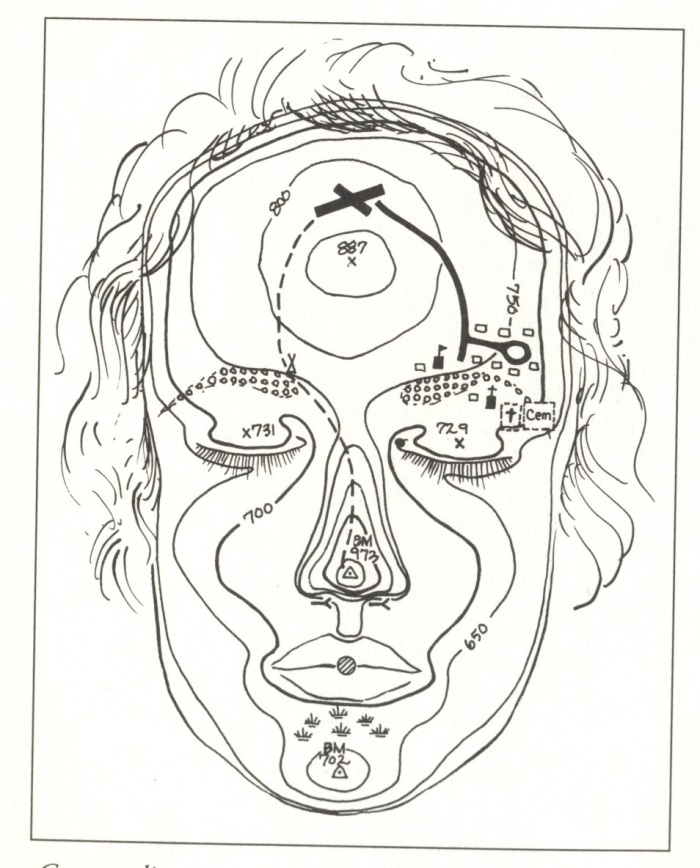 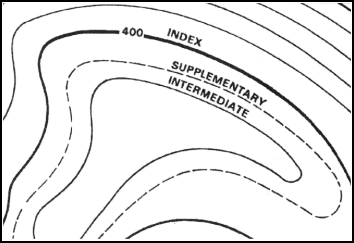 Ref:  FM 3-25.26
Ref:  Seidman, 1995
Olympia Navigation
4/18/2018
3
[Speaker Notes: Already discussed contours.  

The main feature of topographic maps that enables us to interpret landforms.

More detail regarding how to read them and interpret the represented landforms.]
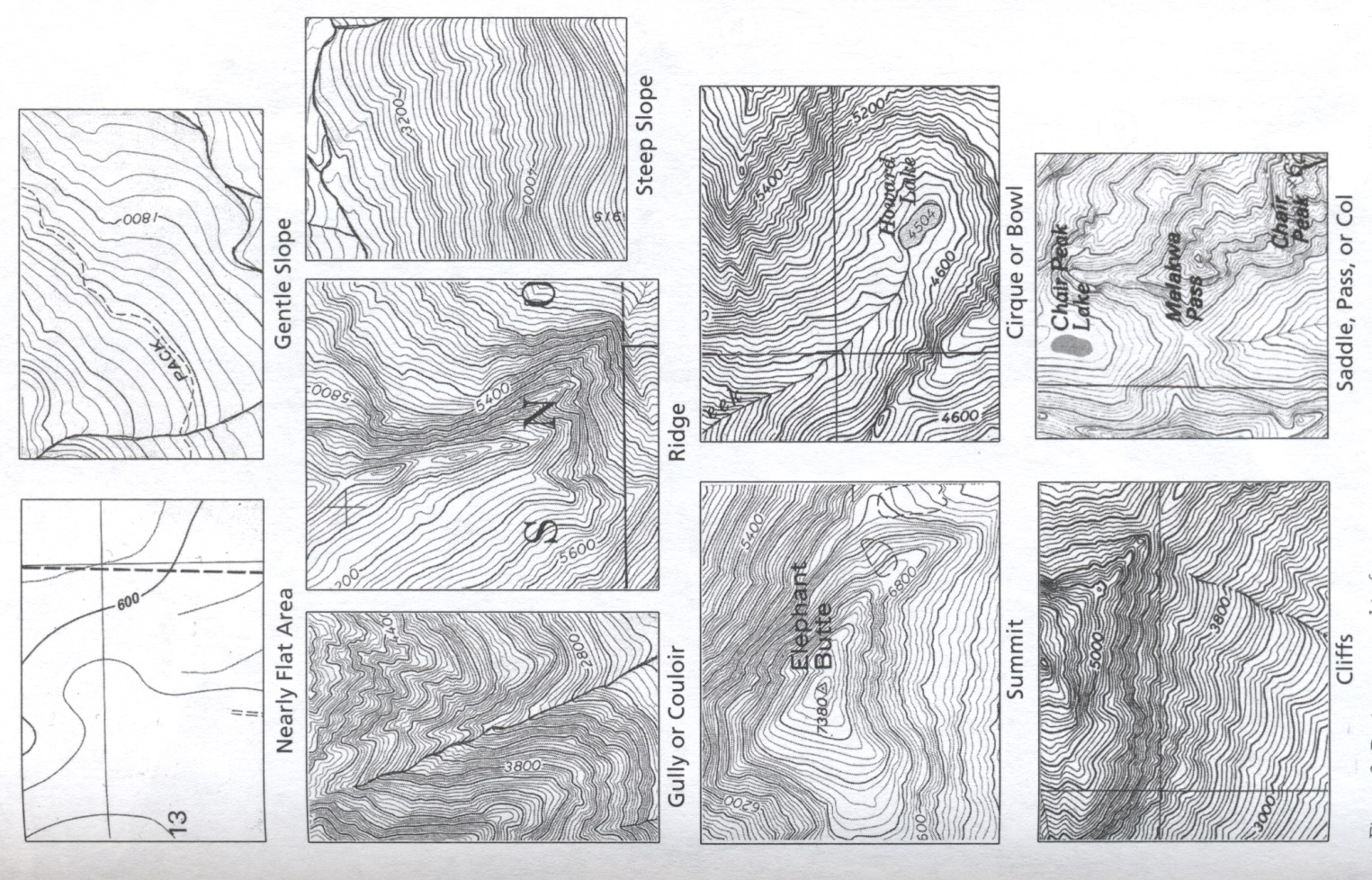 Terrain Assoc.Basic Landforms
Olympia Navigation
4/18/2018
4
Ref:  Burns and Burns, 2004
[Speaker Notes: Page 18 in book

Main features shown by contours:
Slope gradient (Flat    Steep)
Cliffs ( Vertical)
Drainages (Valleys, Gullies, Couloirs)
Ridges
Peaks
Cirques
Saddles, Passes, Cols

Closer    Steeper slope
Drainages   V (steep)  or U (gentle) shaped contours, V or U points to higher elevation
Ridges  V (sharp/knife edged) or U (rounded) shaped contours, V or U points to lower elevation
Saddle  higher contours lines on each side  (hourglass shaped)
Peak  concentric contours; sometimes named, or marked with an X and an elevation]
Terrain association:  Ridges and Drainages
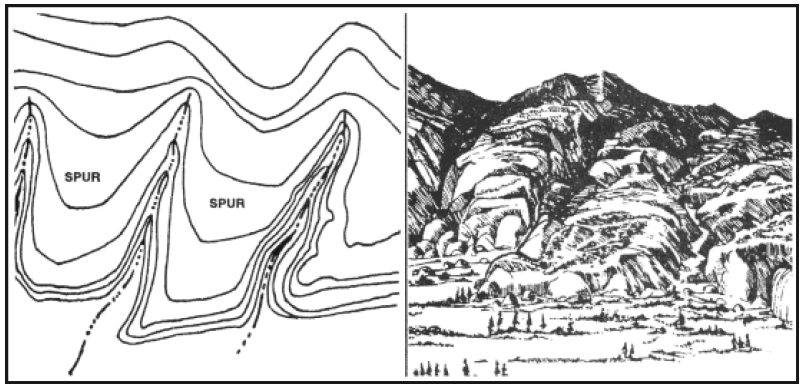 Ref:  FM 3-25.26
Olympia Navigation
4/18/2018
5
[Speaker Notes: Another example:  steep drainages (and broad/flat side ridges)

Find some steep drainages/couloirs on your map, e.g., Edith Creek west of Stevens Canyon Rd.; Maple Creek above about 4200’; south of Snow Lake (this area is also a cirque or bowl); south of Pt. 5648’ on Stevens Mountain.

Find some ridges on your map, e.g., Plummer, Pinnacle, The Castle, Foss (Pt. 6524); East side of Snow Lake; Alta Vista; Mazama Ridge (very broad)]
Terrain association:  Ridges and Drainages
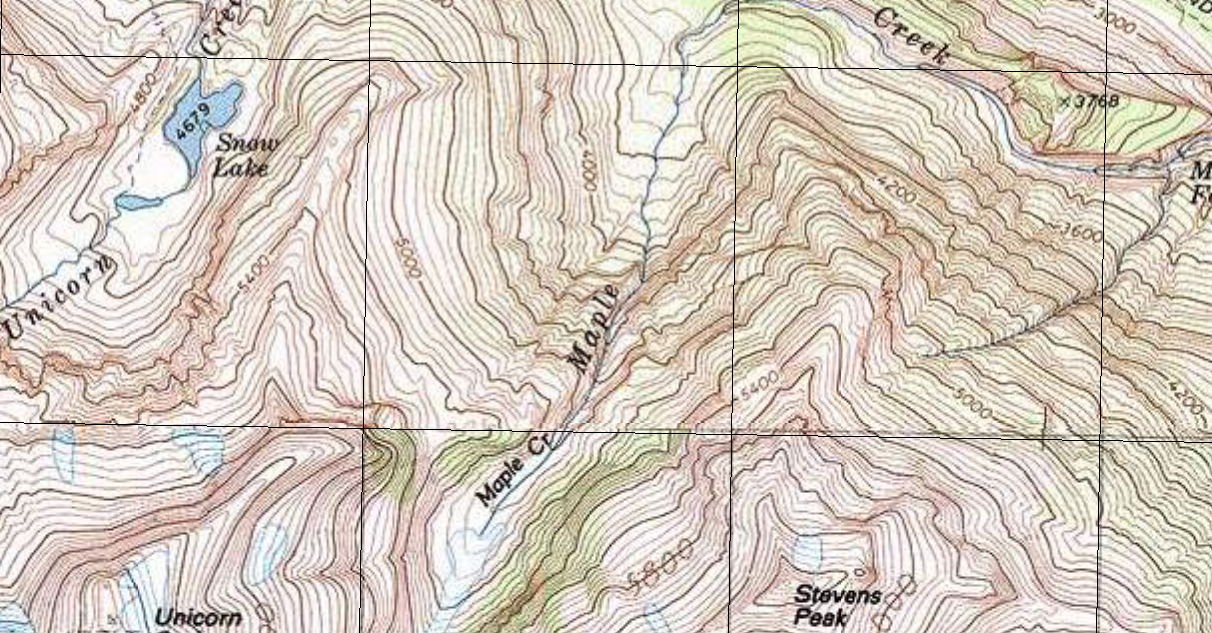 Drainage
Ridge
Olympia Navigation
4/18/2018
6
[Speaker Notes: Usually go up a ridge and/or a gully/couloir to get to the peak.]
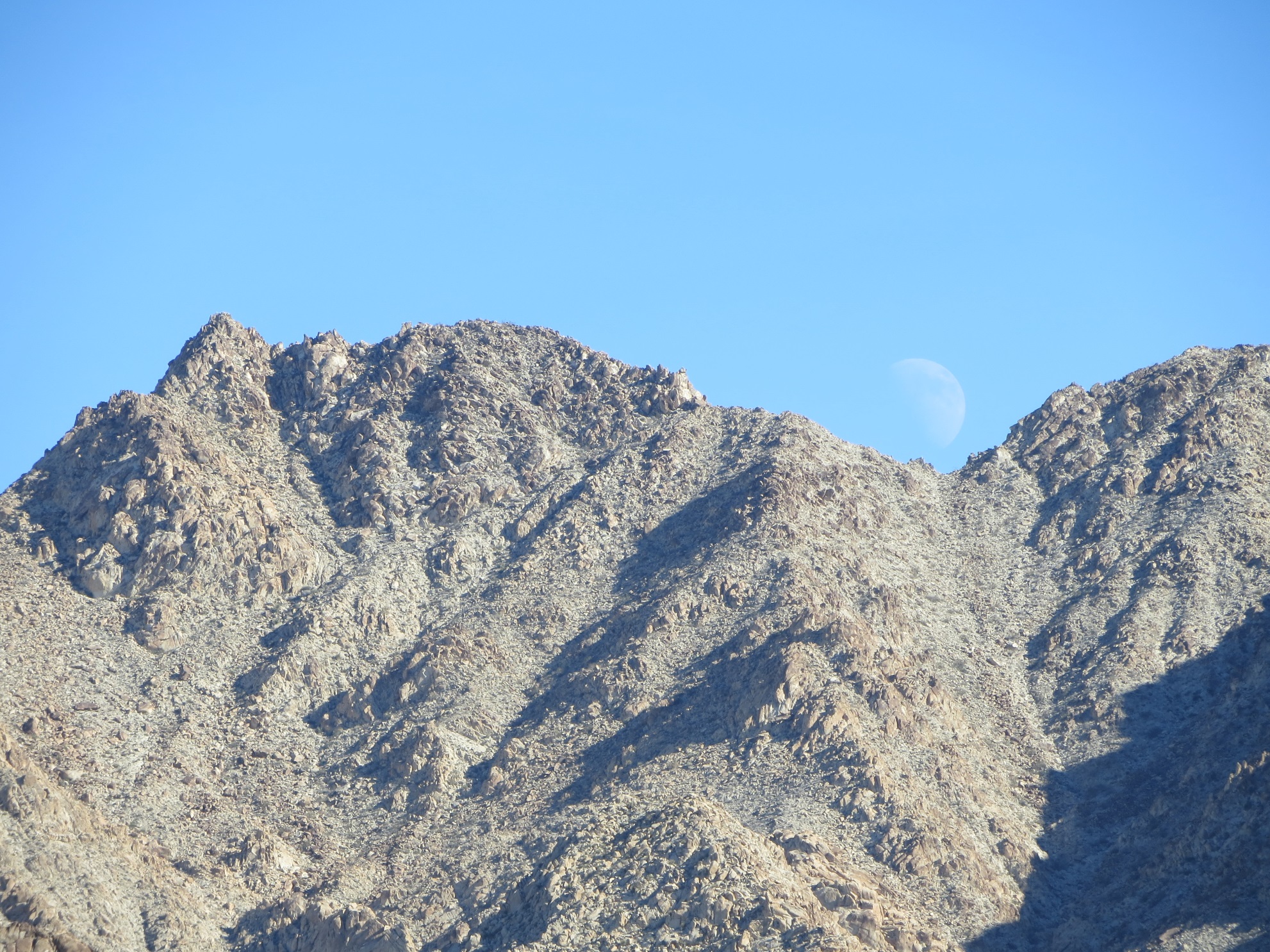 Ridges and Drainages
Ref:  FM 3-25.26
Coxcomb Mts., JTNP, CA
Olympia Navigation
4/18/2018
7
[Speaker Notes: Another example:  steep drainages (and broad/flat side ridges)

Find some steep drainages/couloirs on your map, e.g., Edith Creek west of Stevens Canyon Rd.; Maple Creek above about 4200’; south of Snow Lake (this area is also a cirque or bowl); south of Pt. 5648’ on Stevens Mountain.

Find some ridges on your map, e.g., Plummer, Pinnacle, The Castle, Foss (Pt. 6524); East side of Snow Lake; Alta Vista; Mazama Ridge (very broad)]
Terrain Association:  Ridge
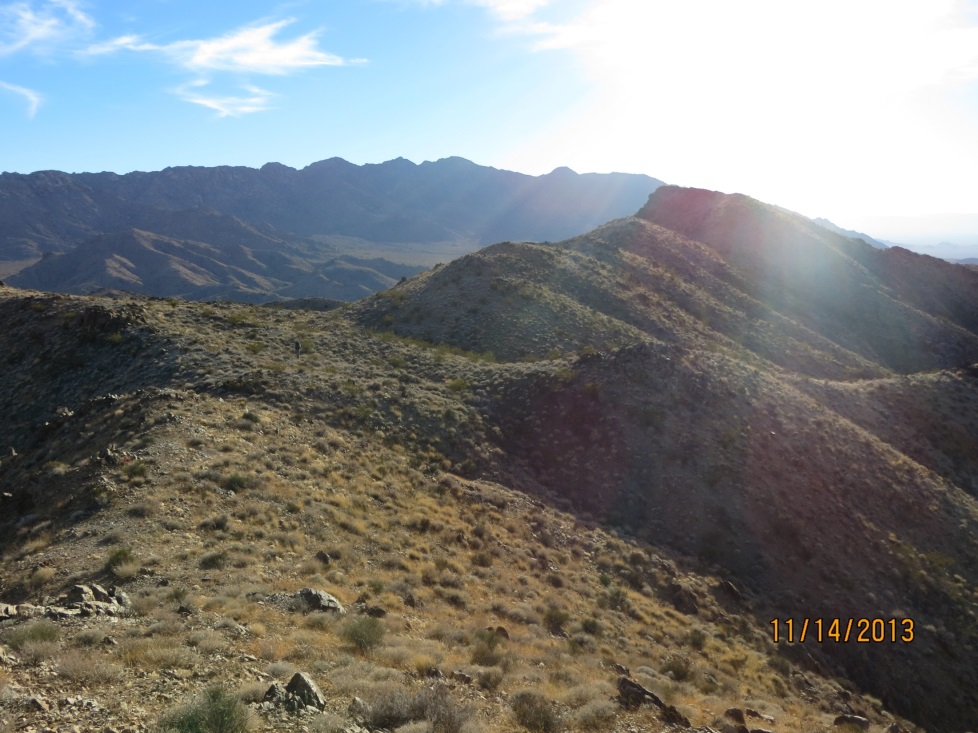 Old Woman Mountains, CA
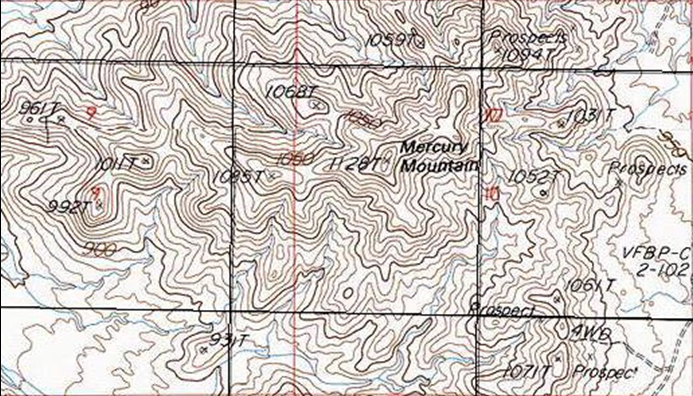 Olympia Navigation
4/18/2018
8
Terrain association:  Saddle
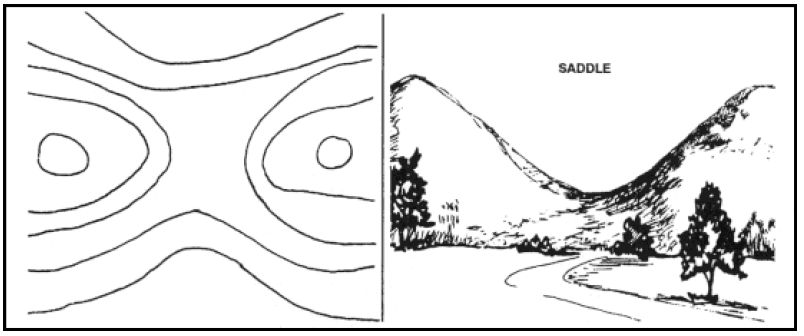 Ref:  FM 3-25.26
Olympia Navigation
4/18/2018
9
Terrain Association:  Saddle
Old Baldy Mountain, WA
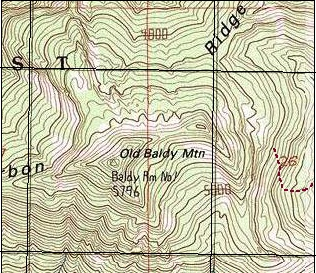 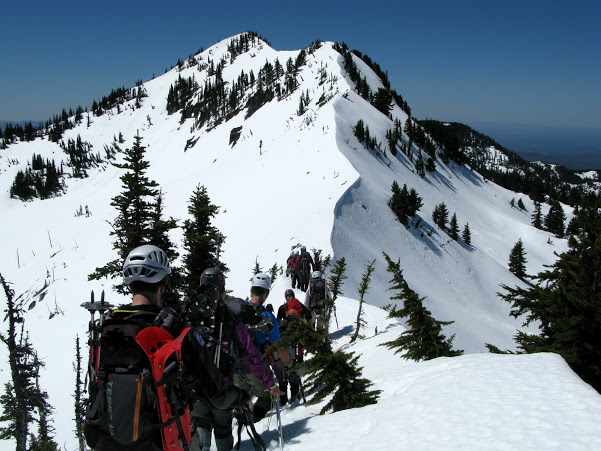 Olympia Navigation
4/18/2018
10
[Speaker Notes: Find some saddles on your map:

Pinnacle/Plummer saddle
The Castle/Foss (Pt. 6524’)
West of Pt. 5954’ just northwest of Fan Lake]
Terrain Association:  Saddle
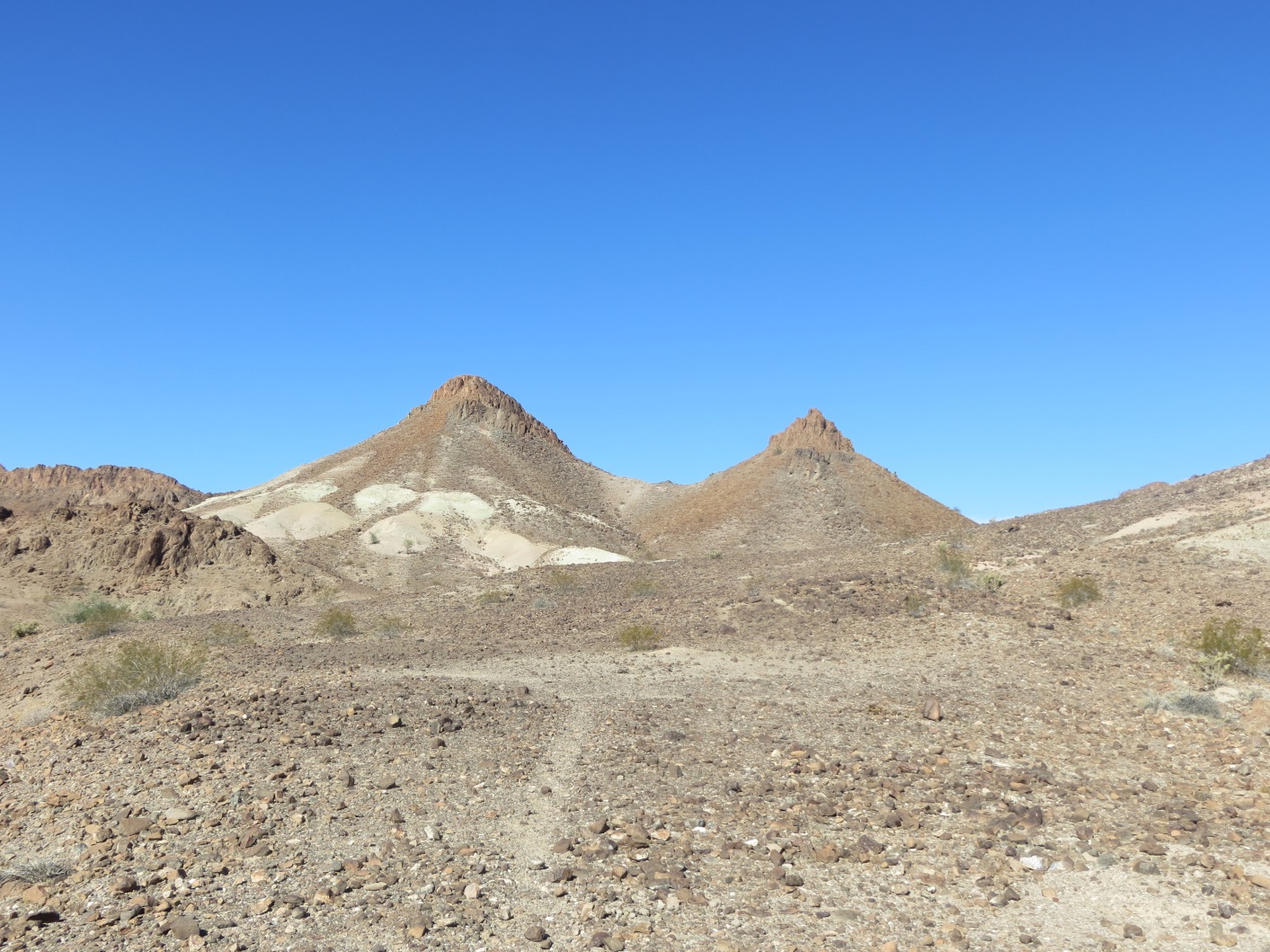 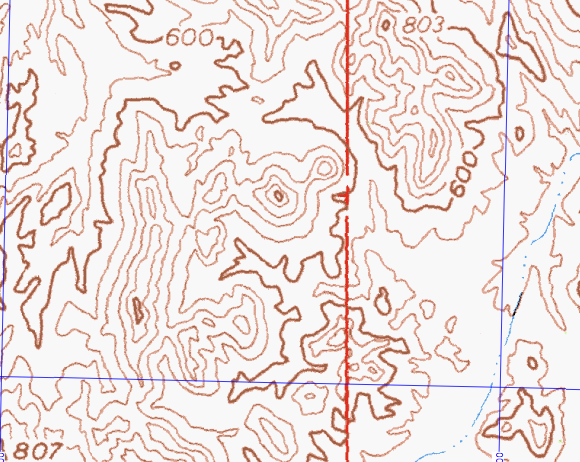 Picacho Pk. Wilderness Area, CA
Olympia Navigation
4/18/2018
11
[Speaker Notes: Find some saddles on your map:

Pinnacle/Plummer saddle
The Castle/Foss (Pt. 6524’)
West of Pt. 5954’ just northwest of Fan Lake]
Terrain association:  Peak
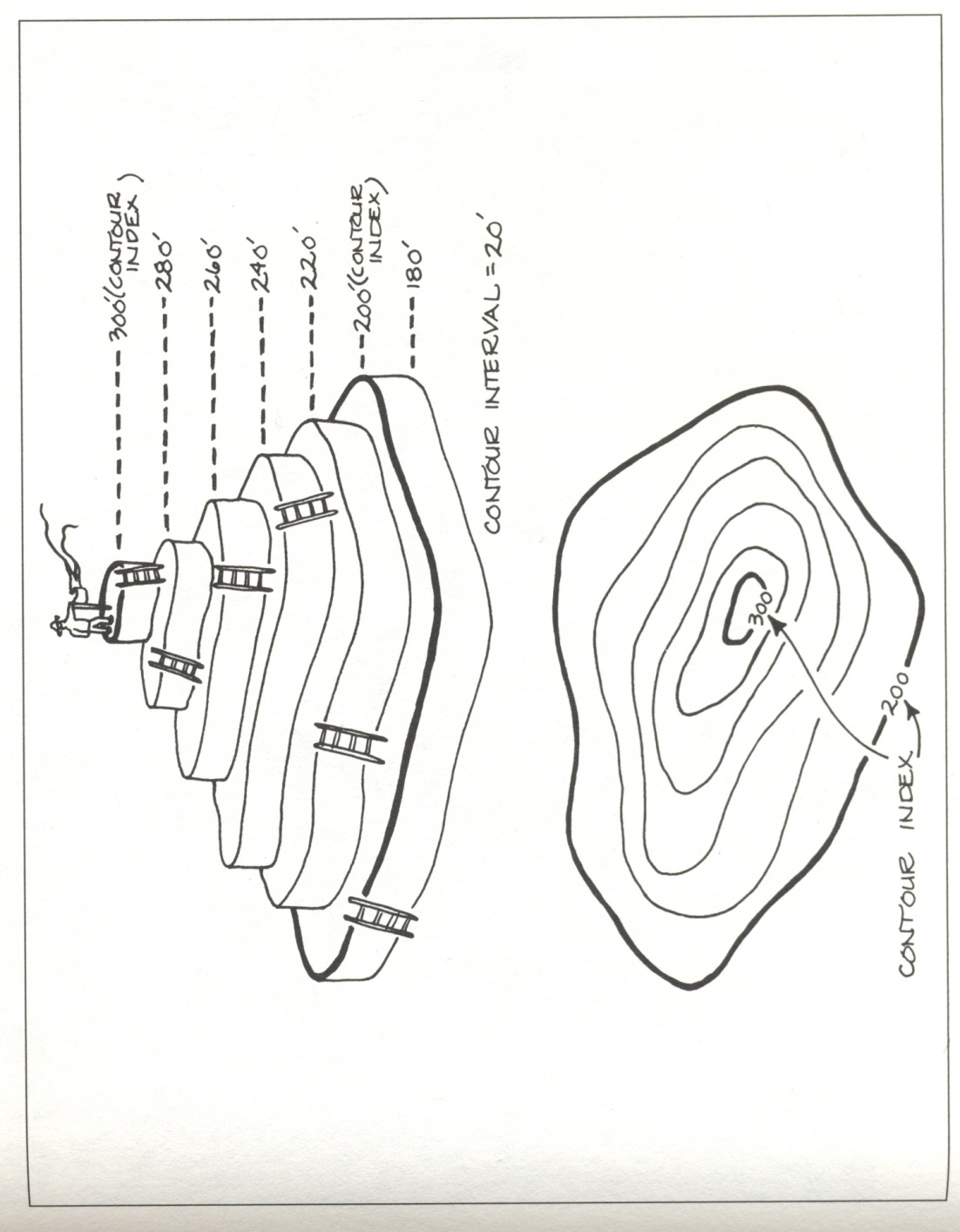 Ref:  Seidman, 1995
Olympia Navigation
4/18/2018
12
[Speaker Notes: …and a little more review on contours…]
Terrain association:  Peak
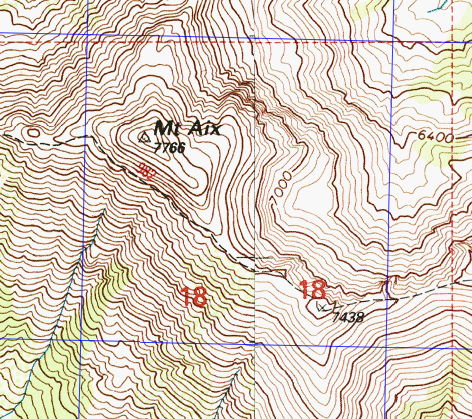 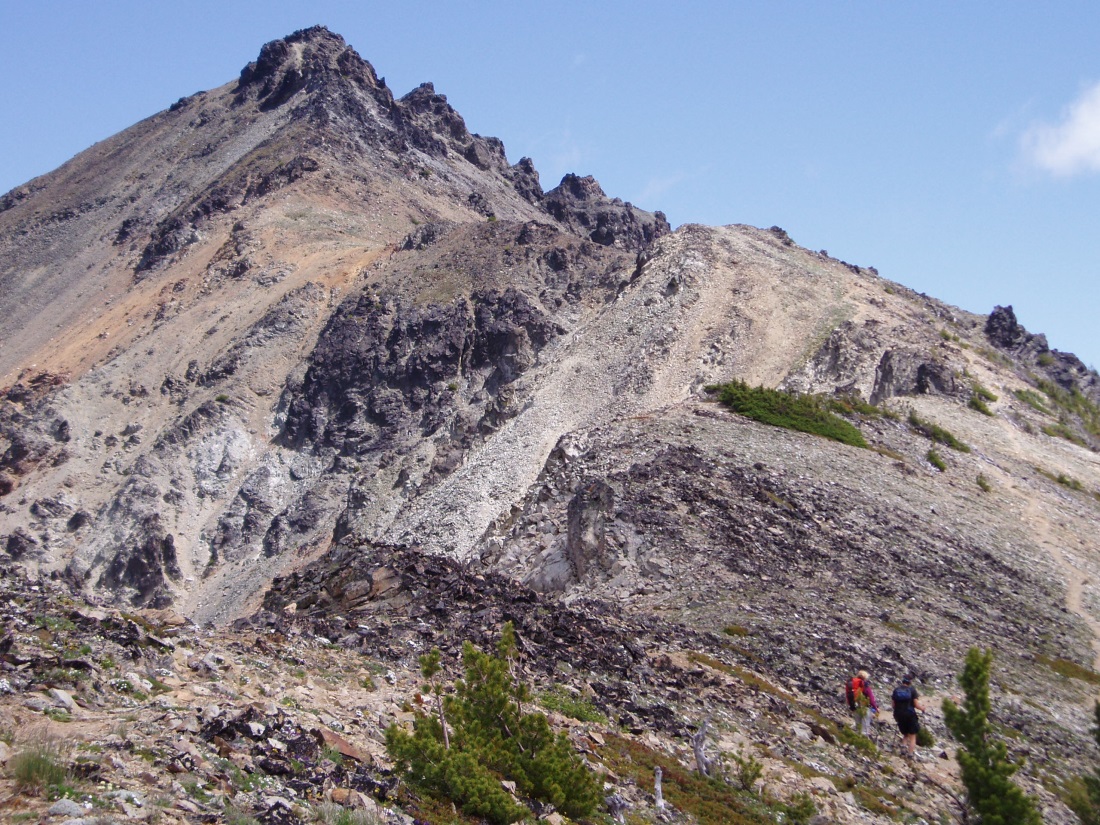 Mt. Aix
Olympia Navigation
4/18/2018
13
[Speaker Notes: Also map has good examples of ridge features, trail and saddles.

No vegetation near top  -  reflected in white coloring of map

Find some unnamed peaks/high points/summits on your map, e.g., Foss Pk. (Pt. 6524’); Pts. 5648’ and 5561’ on Stevens Ridge; Pt. 5954’ northwest of Fan Lake.]
Terrain association:  Cliff
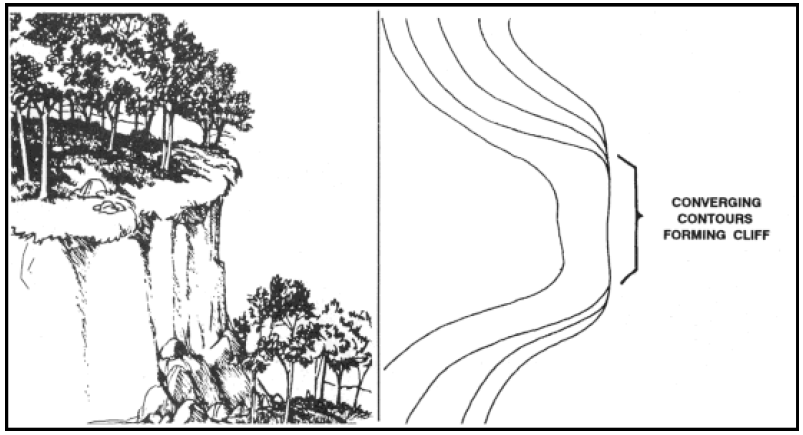 FM 3-25.26
Olympia Navigation
4/18/2018
14
[Speaker Notes: Avoid for scrambling.

Find some cliffs on your map, e.g., east side Foss Pk (6524’); south of “n” in Unicorn Creek; just south of “Indefinite Boundary”, west side of Pt. 5516’]
Terrain association
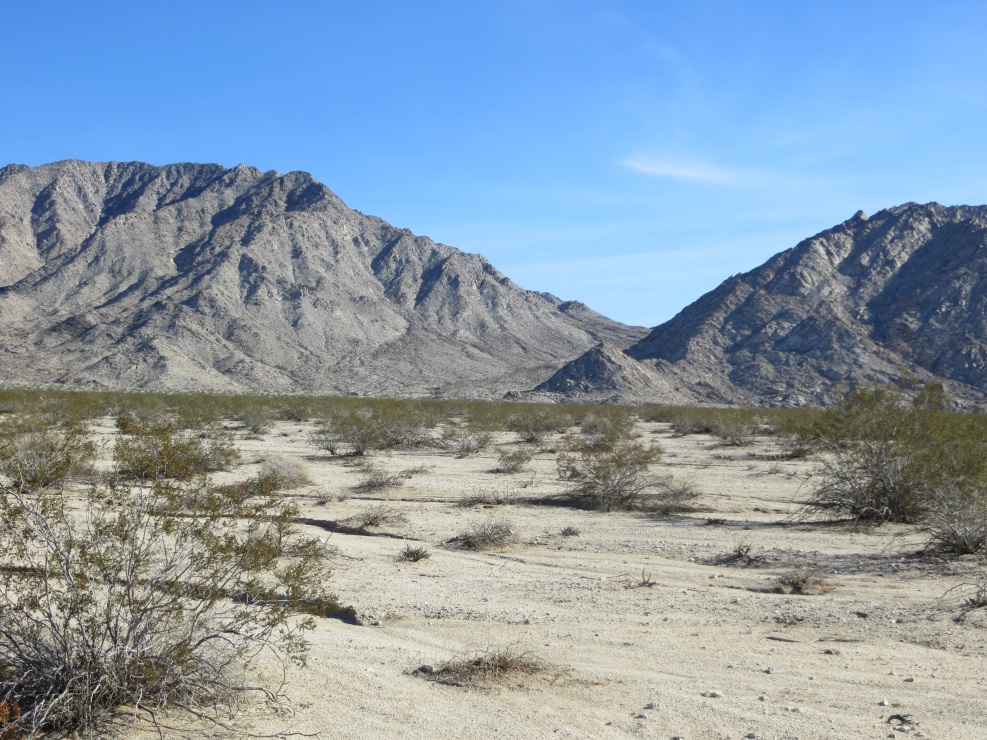 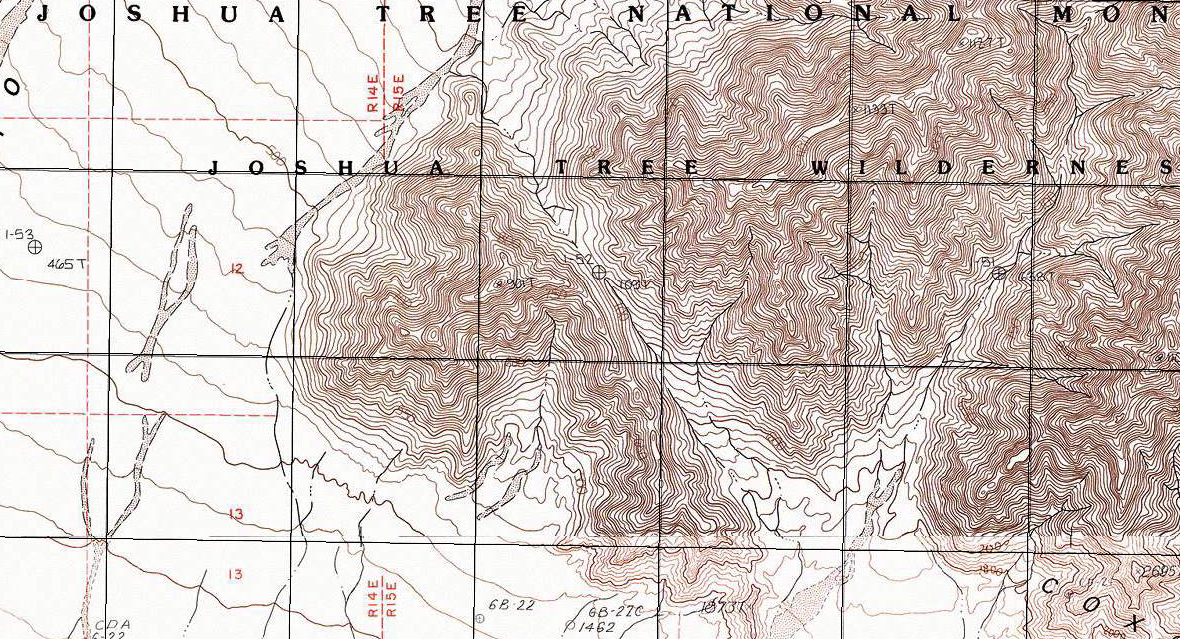 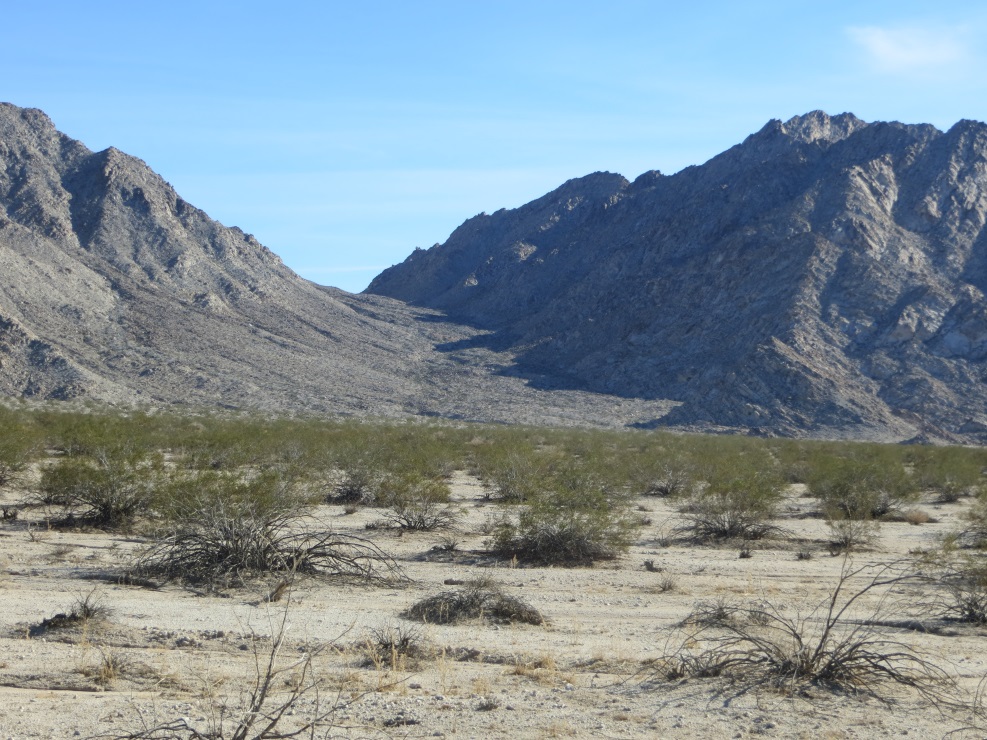 Coxcomb Mountains, CA (JTNP)
Olympia Navigation
4/18/2018
15
[Speaker Notes: Kind of putting it all together:

Different view points.  
	Isolated high point at RHS of drainage harder to see in second view.
                          Width of valley not as apparent in top view.]
Terrain association:  Test Yourself
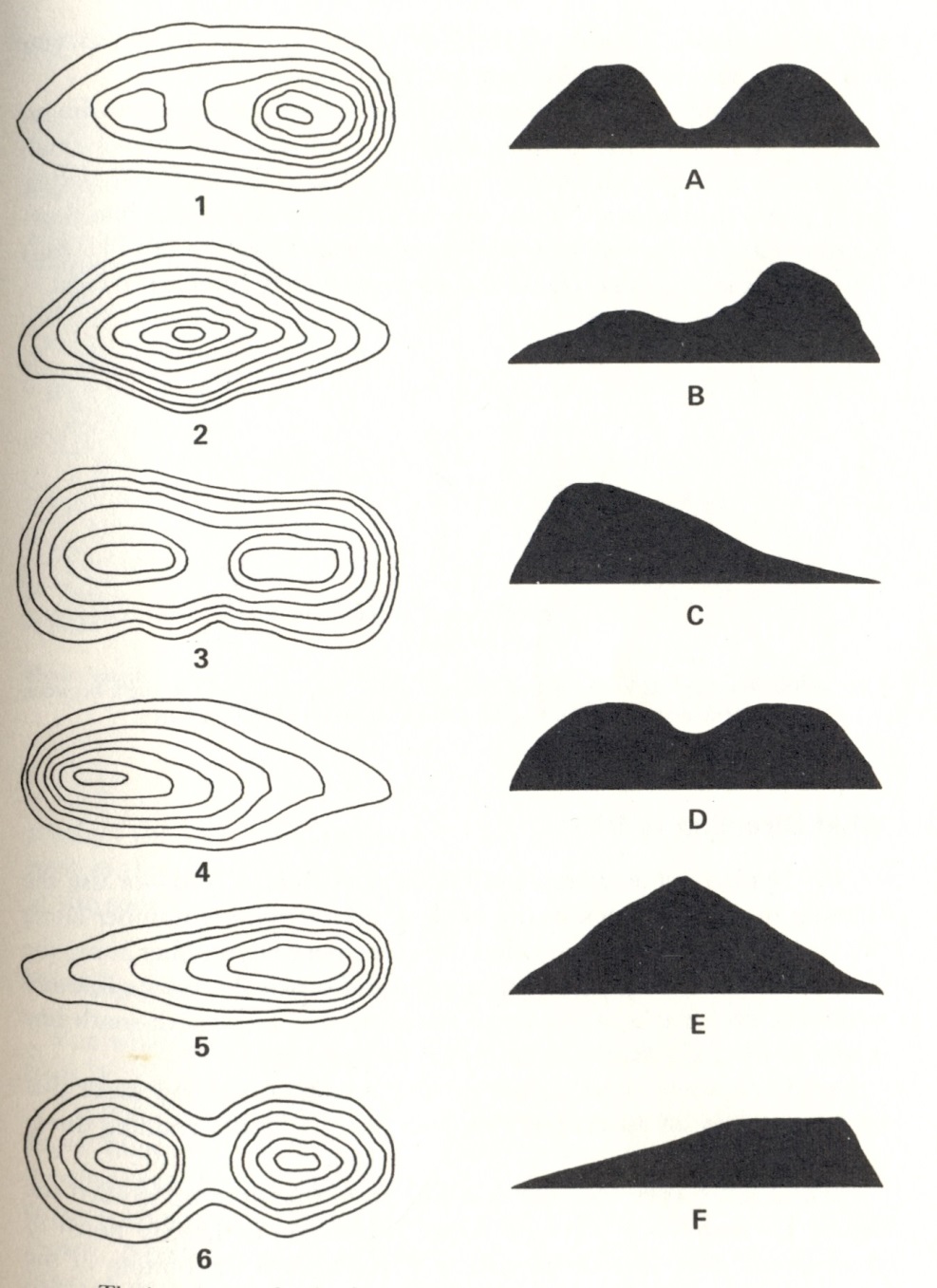 Ref:  Kjellstrom, 1976 (Whoa!)
Olympia Navigation
4/18/2018
16
[Speaker Notes: 1 = B    (saddle; peaks are a different elevations; count contour intervals from base to each peak and compare)
2 = E    (peak)
3 = D    (saddle; peaks are elongated a same elevation)
4 = C    (butte; is also shaped like a drumlin)
5 = F    (butte)
6 = A    (peaks are same elevation and symmetric)]
Terrain association:  Test Yourself
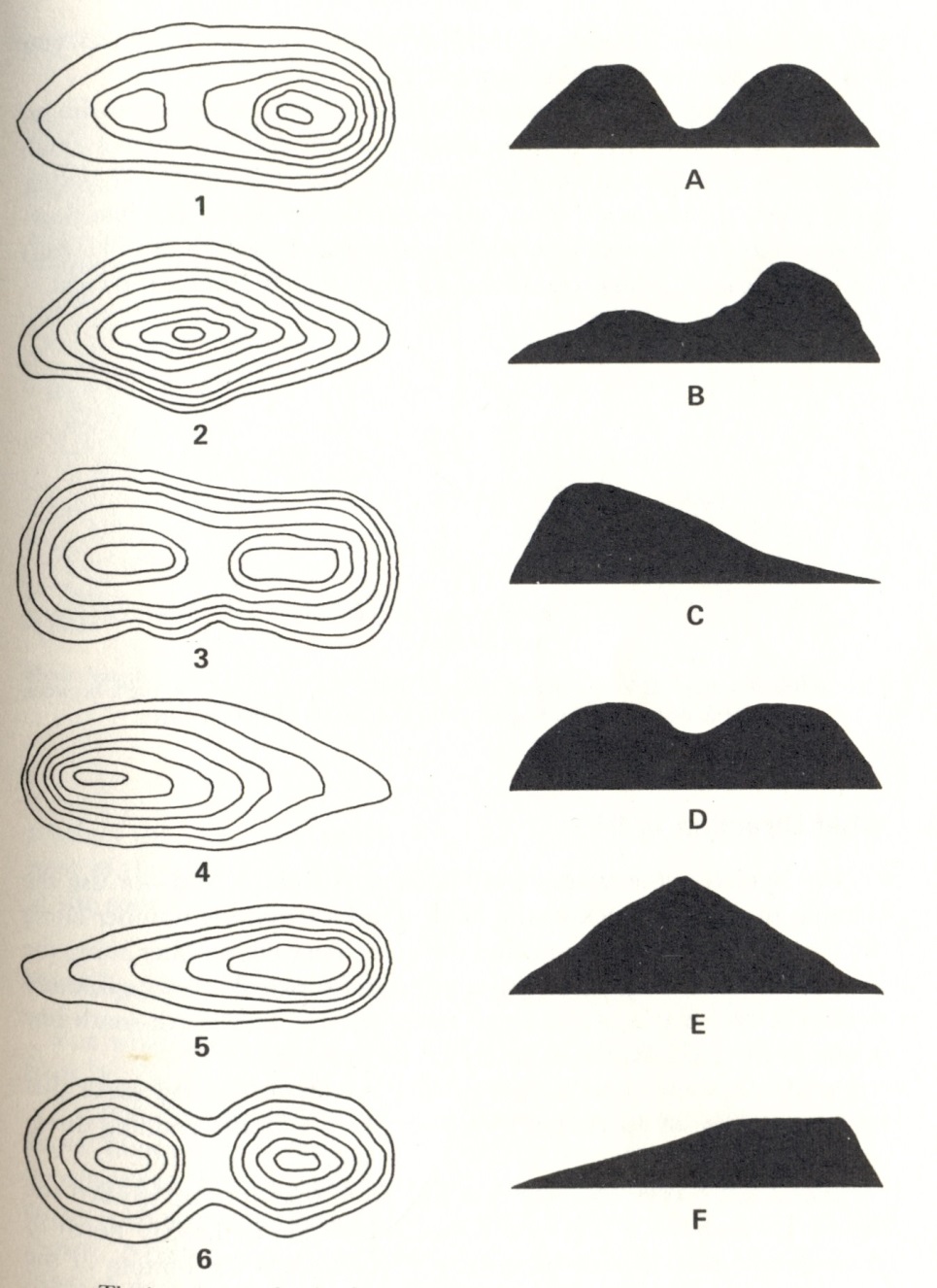 1 = B   
2 = E    
3 = D
4 = C   
5 = F    
6 = A
Ref:  Kjellstrom, 1976 (Whoa!)
Olympia Navigation
4/18/2018
17
[Speaker Notes: 1 = B    (saddle; peaks are a different elevations; count contour intervals from base to each peak and compare)
2 = E    (peak)
3 = D    (saddle; peaks are elongated a same elevation)
4 = C    (butte; is also shaped like a drumlin)
5 = F    (butte)
6 = A    (peaks are same elevation and symmetric)]
Questions?
Olympia Navigation
4/18/2018
18